Tápegy-
ség
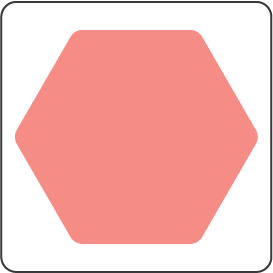 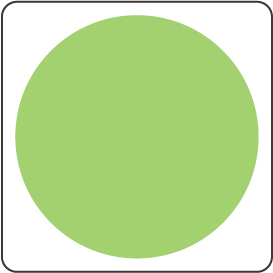 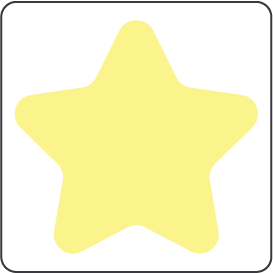 Merev-
lemez
(HDD/SSD)
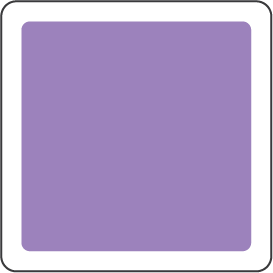 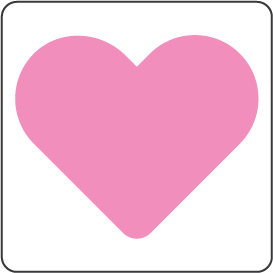 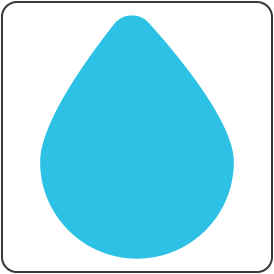 Hűtőven-
tilátor
Processzor
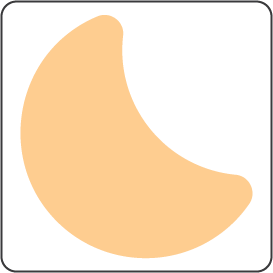 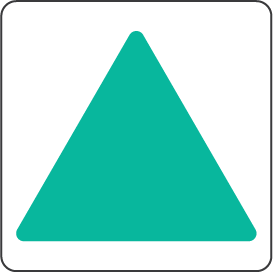 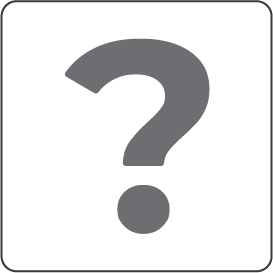 Memória
(RAM)
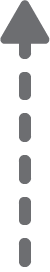 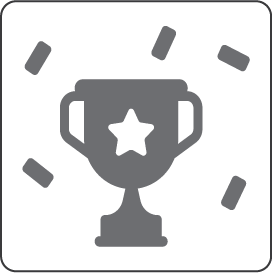 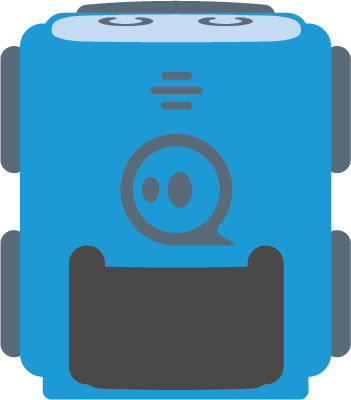 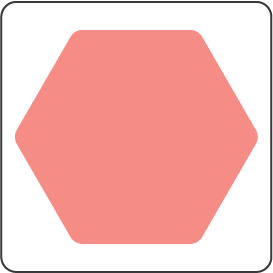 Alaplap
Kihívás:
Menj végig az pályán úgy, hogy a számítógép működéséhez szükséges dolgokat szedd össze!
Gépház
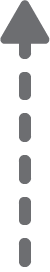 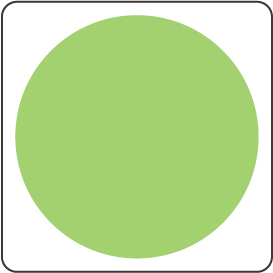 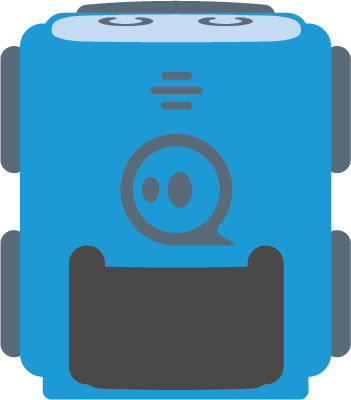 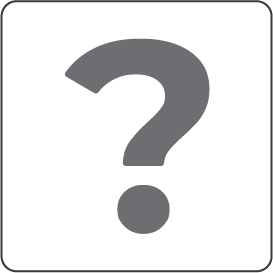 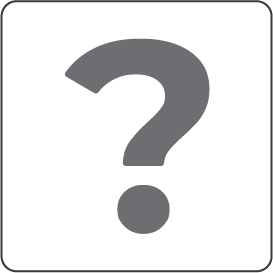 Tápegy-
ség
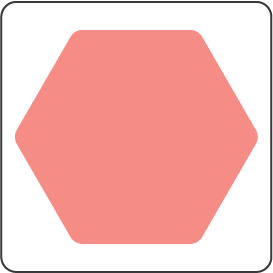 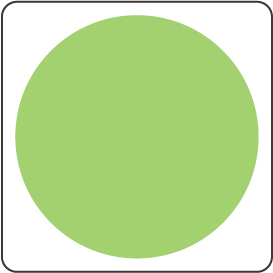 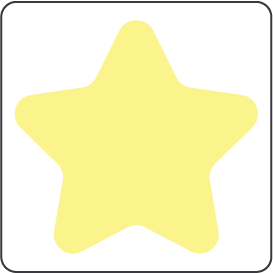 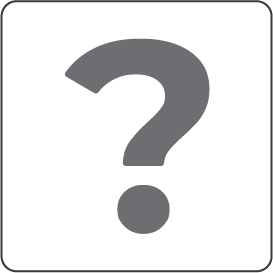 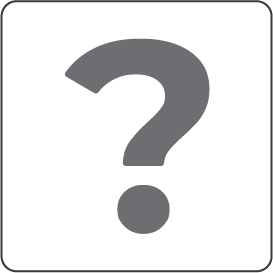 Merev-
lemez
(HDD/SSD)
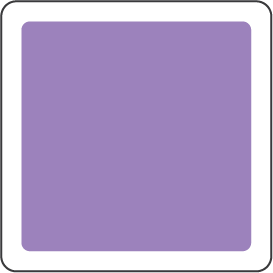 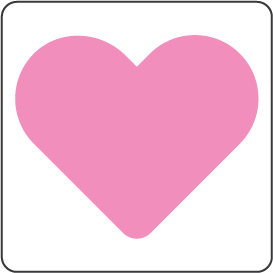 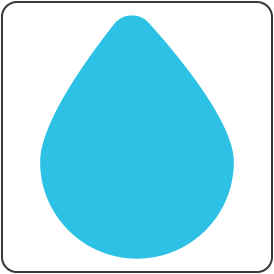 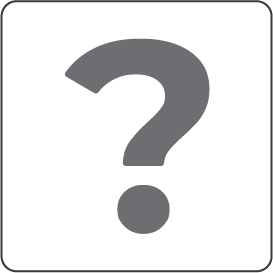 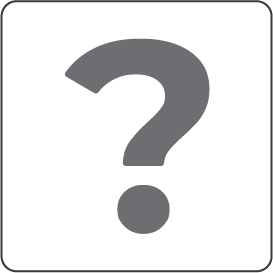 Hűtőven-
tilátor
Processzor
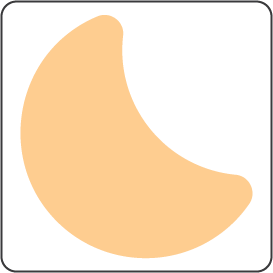 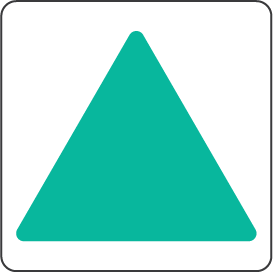 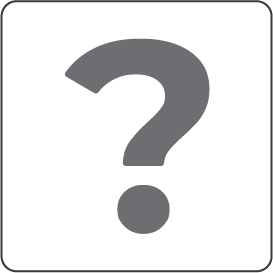 Memória
(RAM)
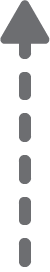 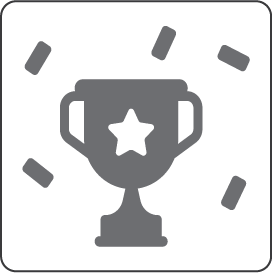 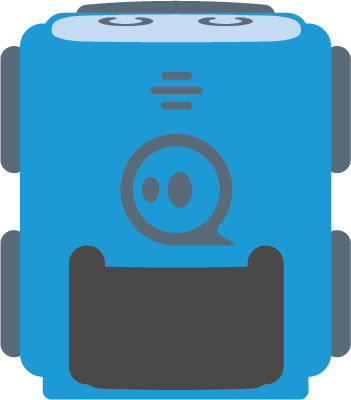 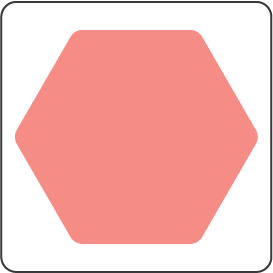 Alaplap
Kihívás:
Menj végig az pályán úgy, hogy a számítógép működéséhez szükséges dolgokat szedd össze!
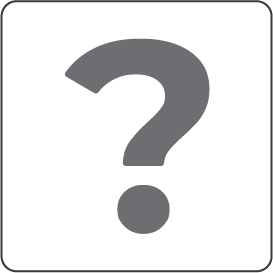 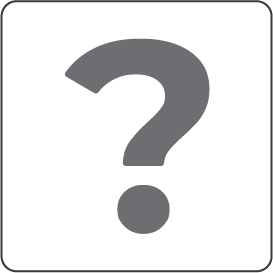 Gépház
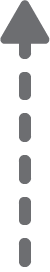 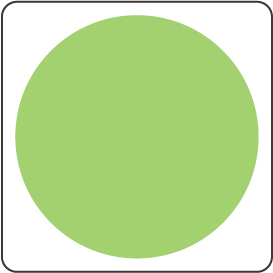 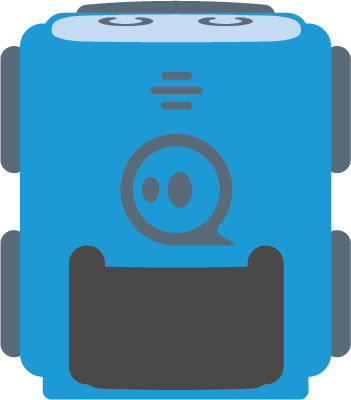 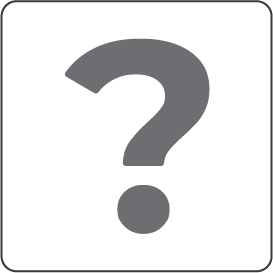 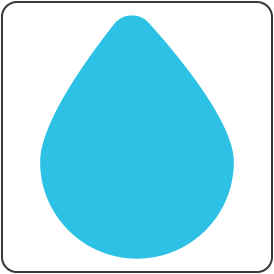 Tápegy-
ség
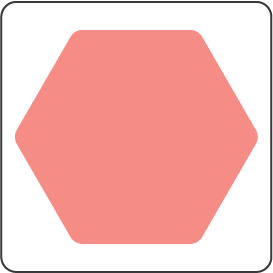 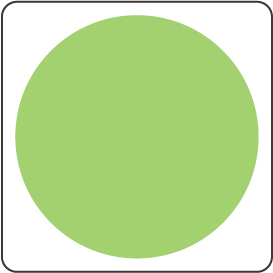 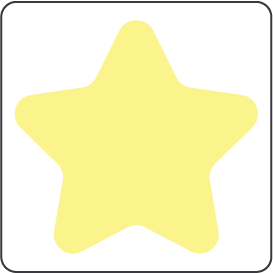 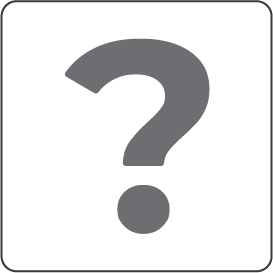 Merev-
lemez
(HDD/SSD)
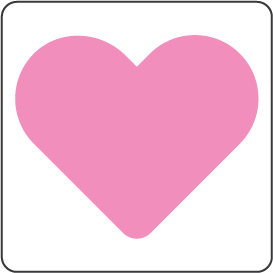 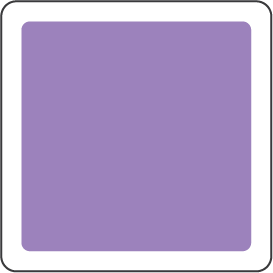 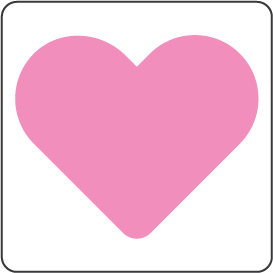 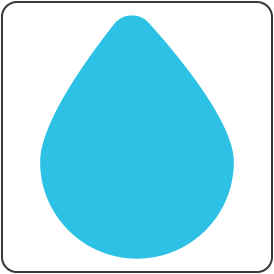 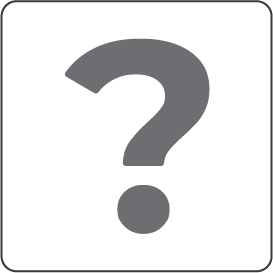 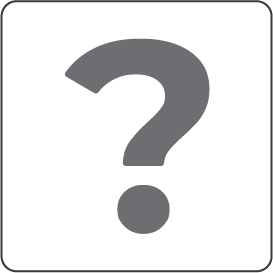 Hűtőven-
tilátor
Processzor
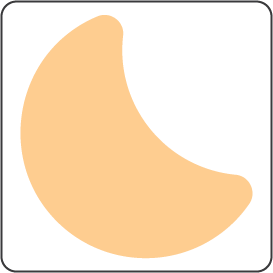 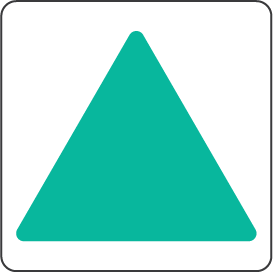 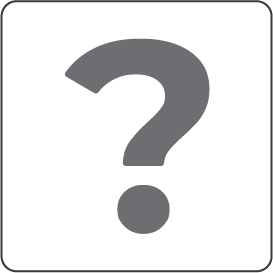 Memória
(RAM)
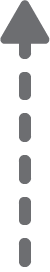 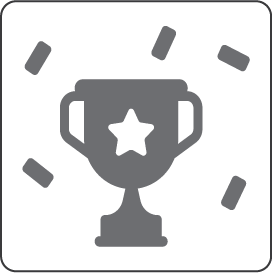 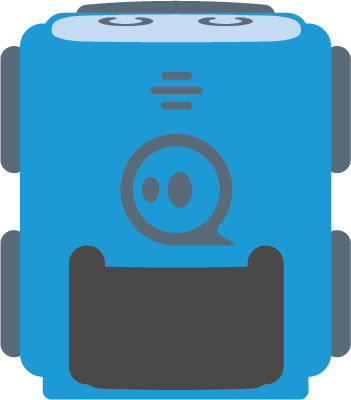 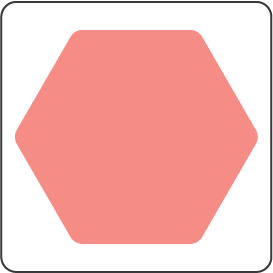 Alaplap
Kihívás:
Menj végig az pályán úgy, hogy a számítógép működéséhez szükséges dolgokat szedd össze!
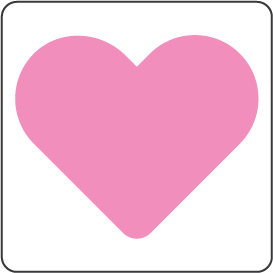 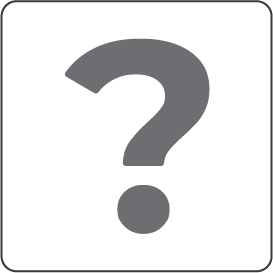 Gépház
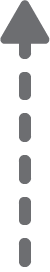 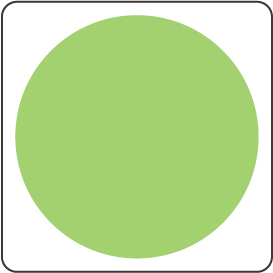 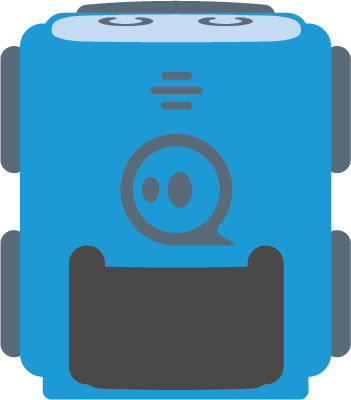 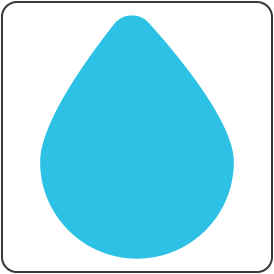 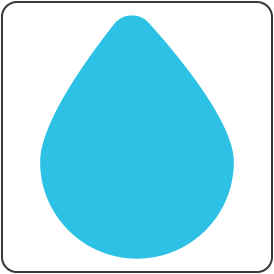 Tápegy-
ség
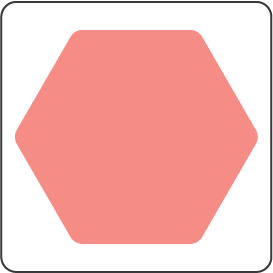 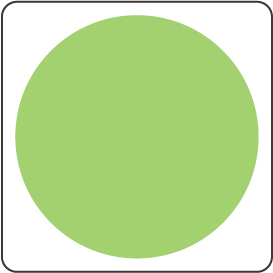 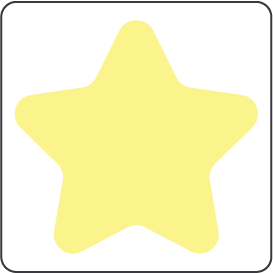 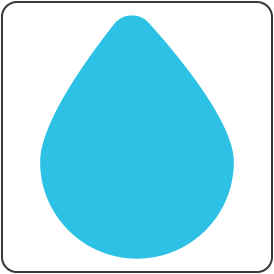 Merev-
lemez
(HDD/SSD)
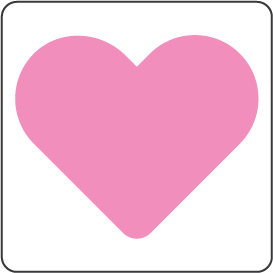 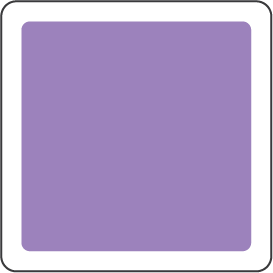 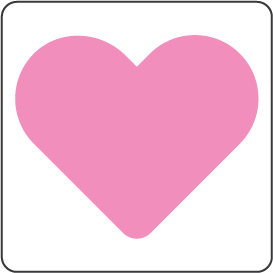 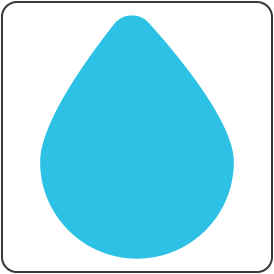 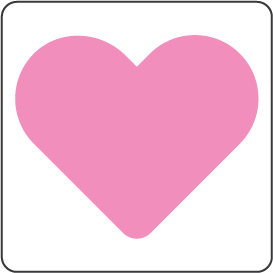 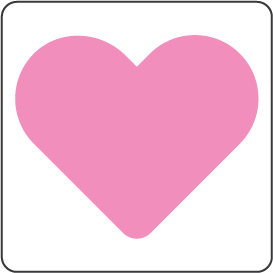 Hűtőven-
tilátor
Processzor
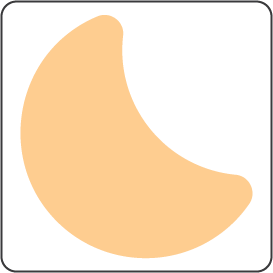 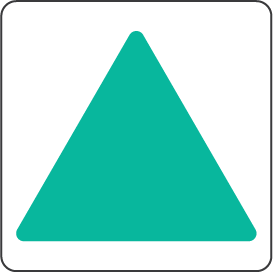 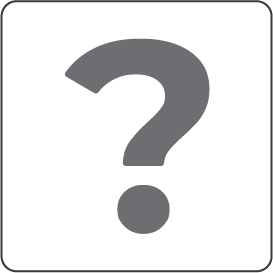 Memória
(RAM)
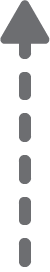 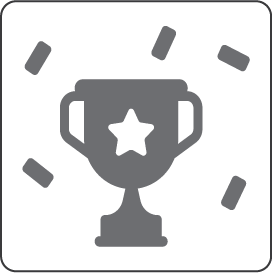 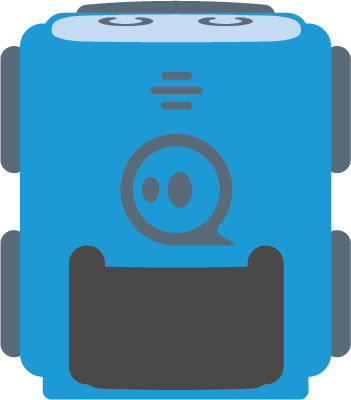 Megoldás
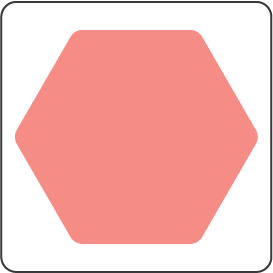 Alaplap
Kihívás:
Menj végig az pályán úgy, hogy a számítógép működéséhez szükséges dolgokat szedd össze!
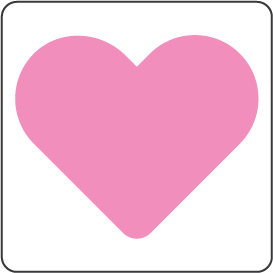 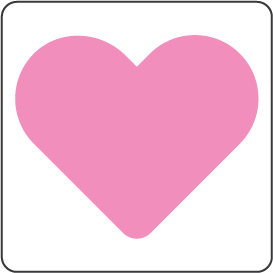 Gépház
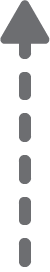 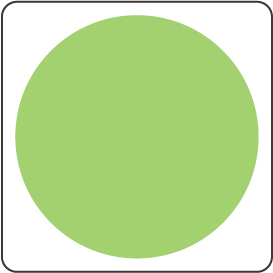 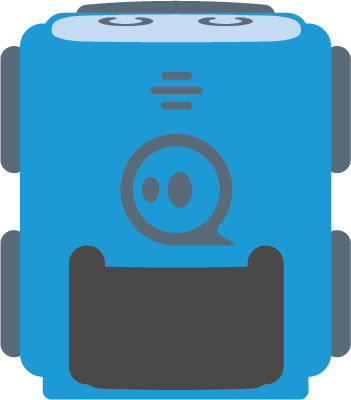 Tápegy-
ség
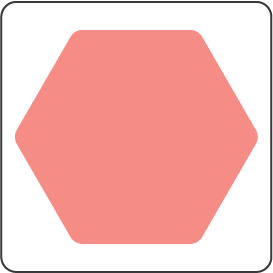 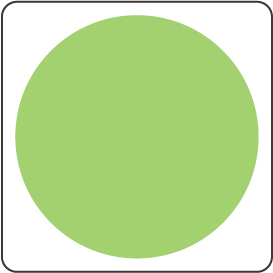 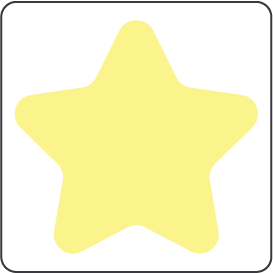 Merev-
lemez
(HDD/SSD)
Hűtőven-
tilátor
Nyomtató
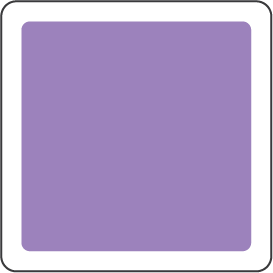 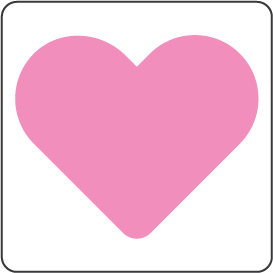 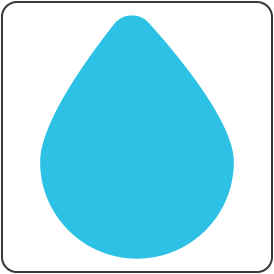 Processzor
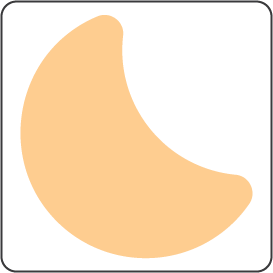 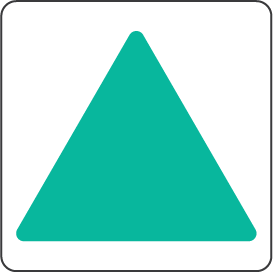 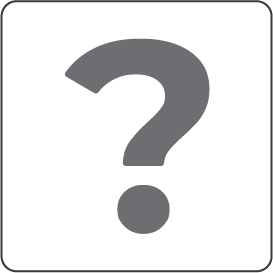 Memória
(RAM)
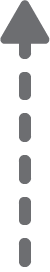 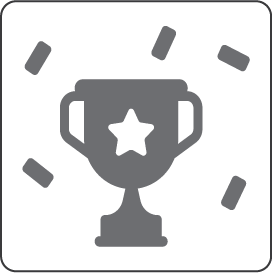 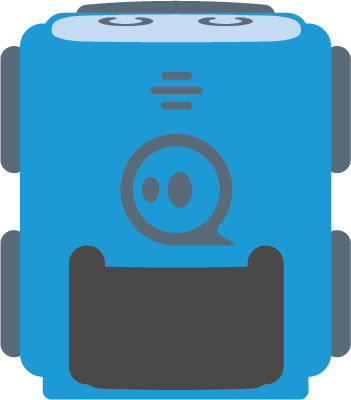 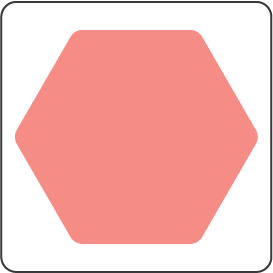 Egér
Alaplap
Kihívás:
Menj végig az pályán úgy, hogy a számítógép működéséhez szükséges dolgokat szedd össze!
Ami nem elengedhetetlen azt kerüld ki!
Gépház
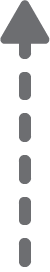 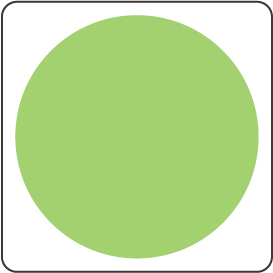 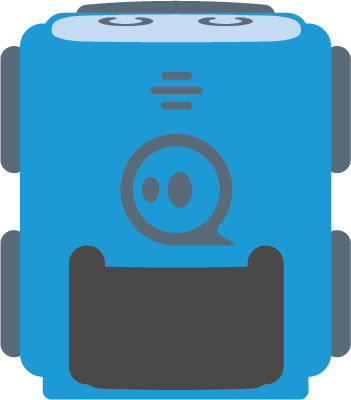 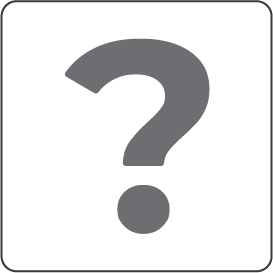 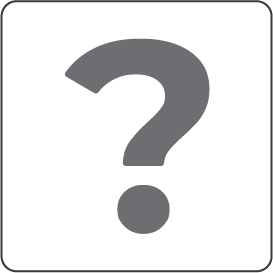 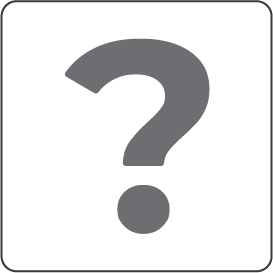 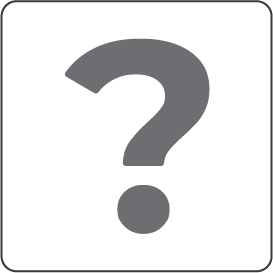 Tápegy-
ség
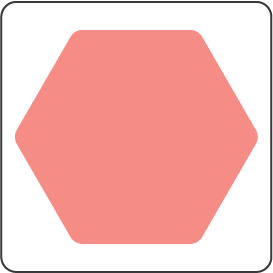 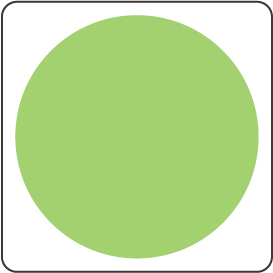 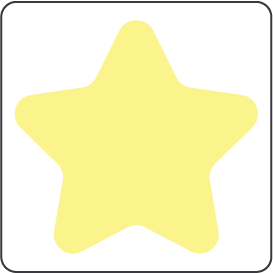 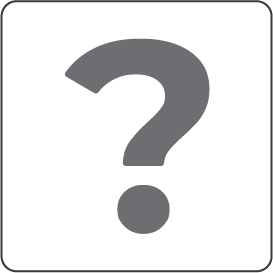 Merev-
lemez
(HDD/SSD)
Hűtőven-
tilátor
Nyomtató
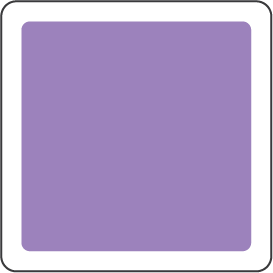 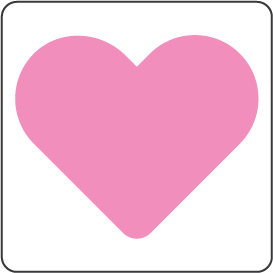 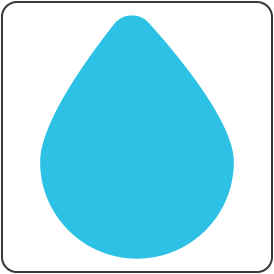 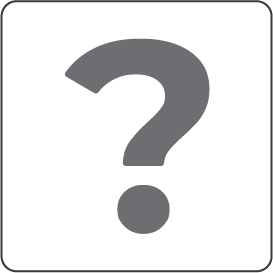 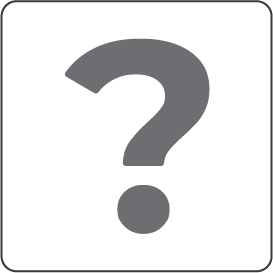 Processzor
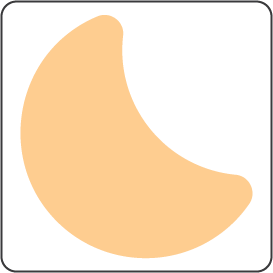 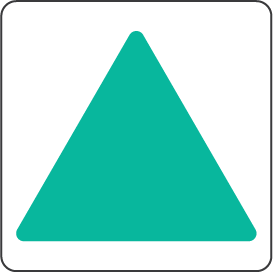 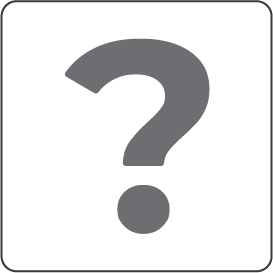 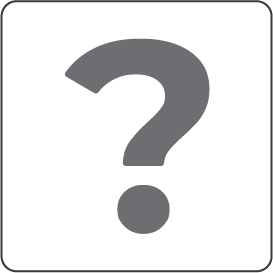 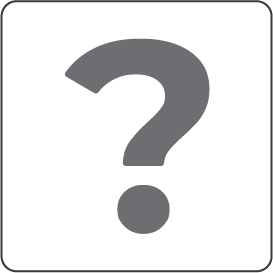 Memória
(RAM)
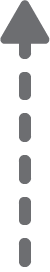 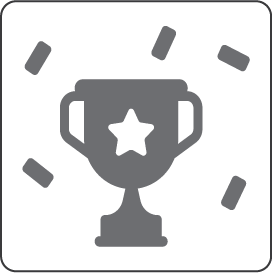 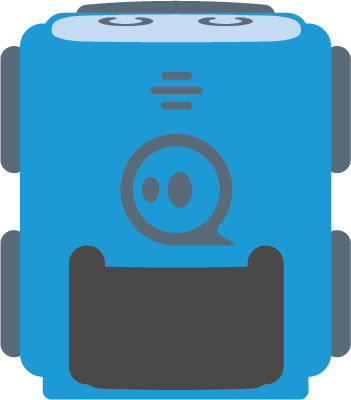 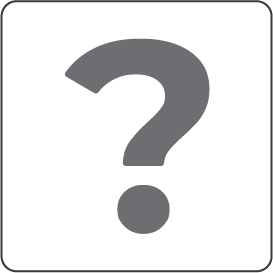 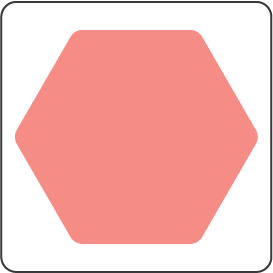 Egér
Alaplap
Kihívás:
Menj végig az pályán úgy, hogy a számítógép működéséhez szükséges dolgokat szedd össze!
Ami nem elengedhetetlen azt kerüld ki!
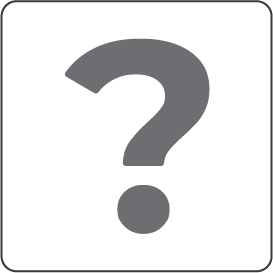 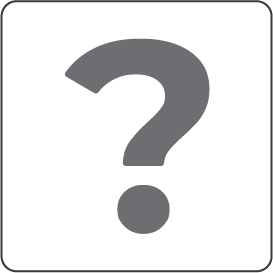 Gépház
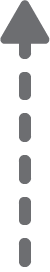 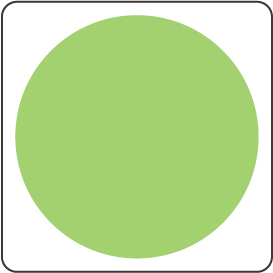 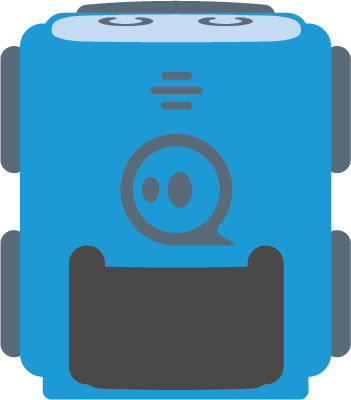 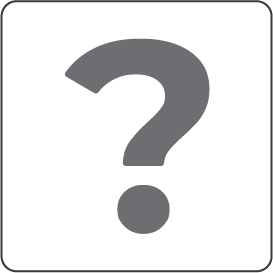 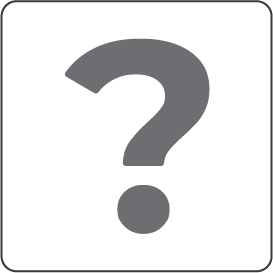 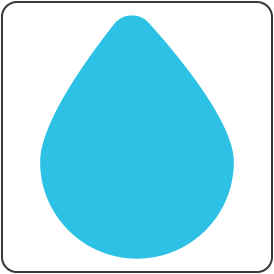 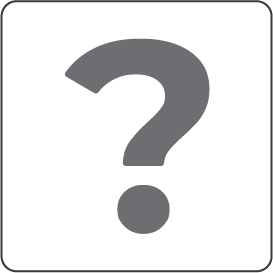 Tápegy-
ség
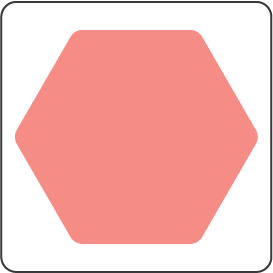 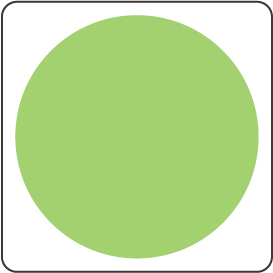 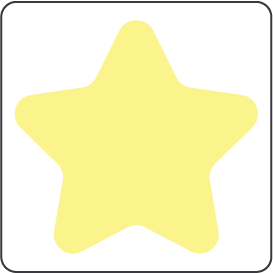 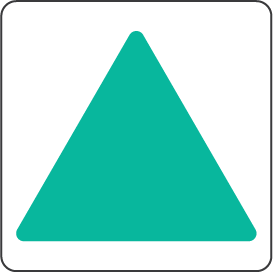 Merev-
lemez
(HDD/SSD)
Hűtőven-
tilátor
Nyomtató
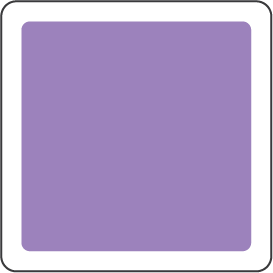 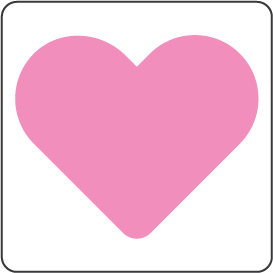 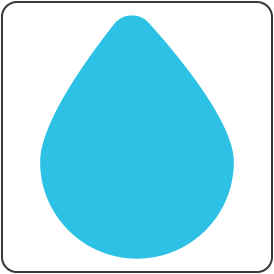 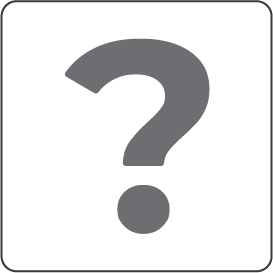 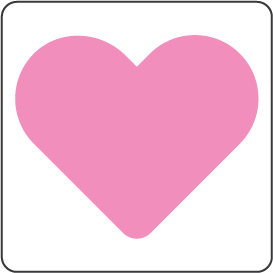 Processzor
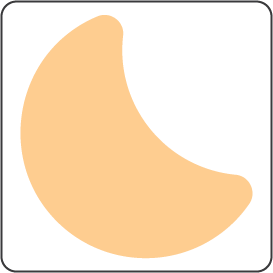 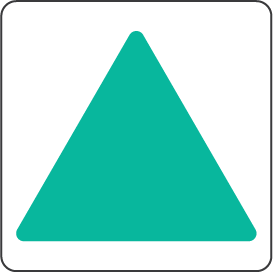 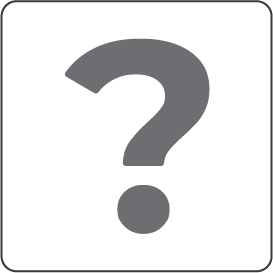 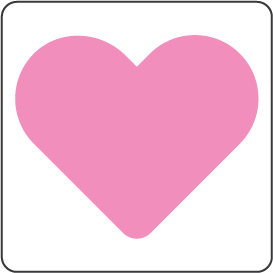 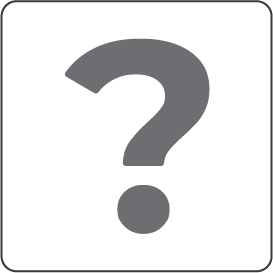 Memória
(RAM)
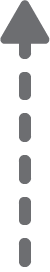 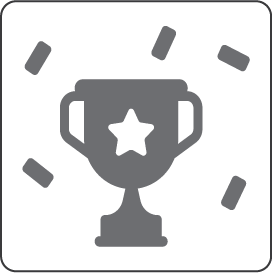 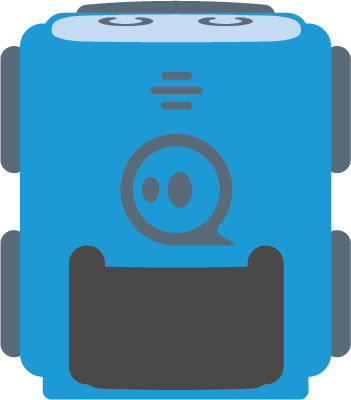 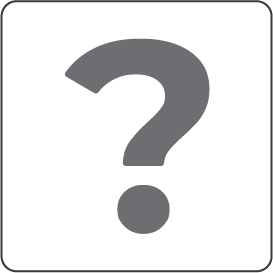 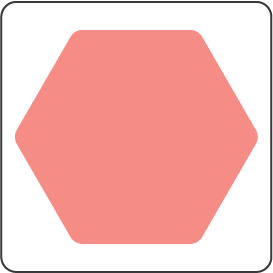 Egér
Alaplap
Kihívás:
Menj végig az pályán úgy, hogy a számítógép működéséhez szükséges dolgokat szedd össze!
Ami nem elengedhetetlen azt kerüld ki!
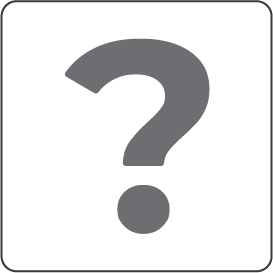 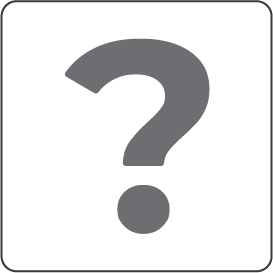 Gépház
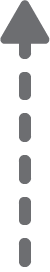 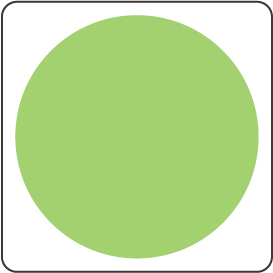 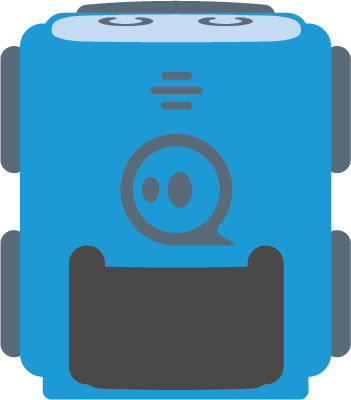 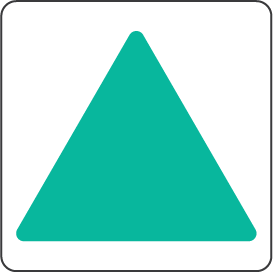 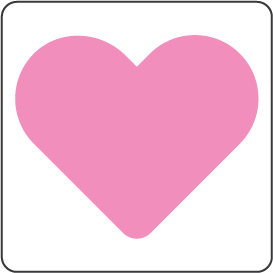 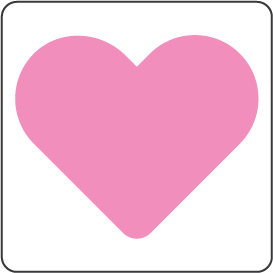 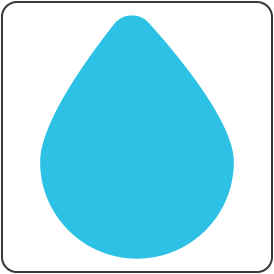 Tápegy-
ség
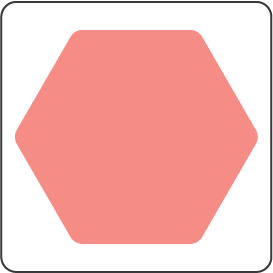 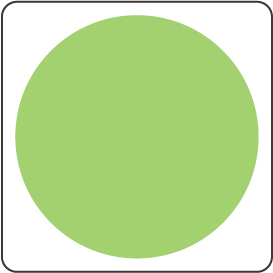 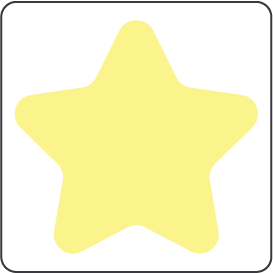 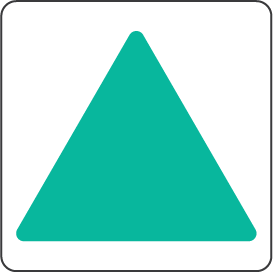 Merev-
lemez
(HDD/SSD)
Hűtőven-
tilátor
Nyomtató
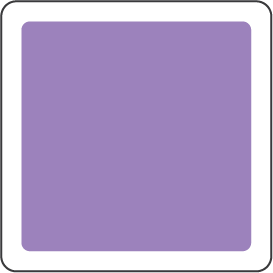 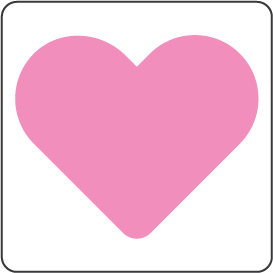 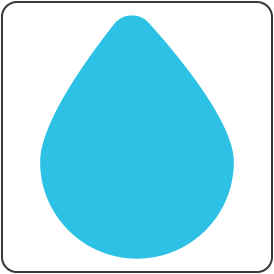 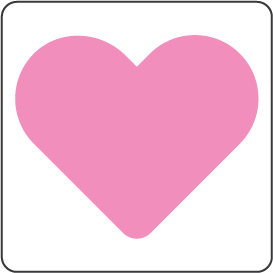 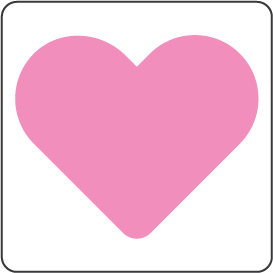 Processzor
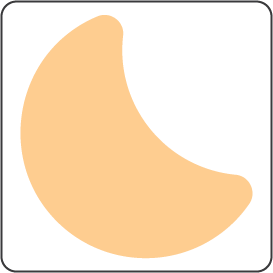 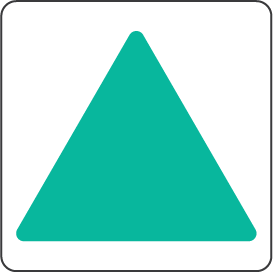 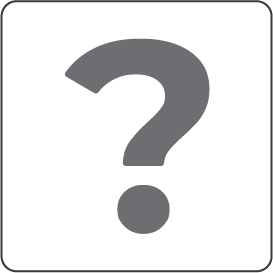 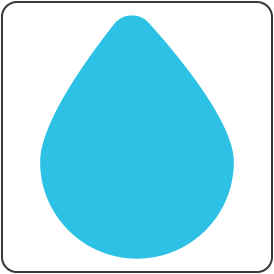 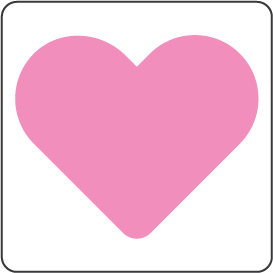 Memória
(RAM)
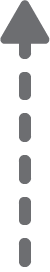 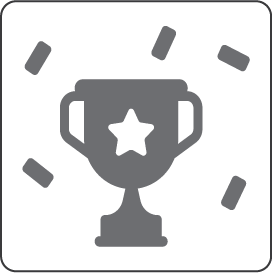 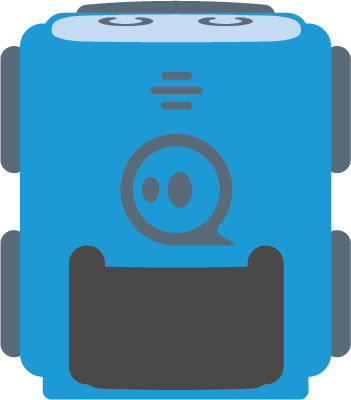 Megoldás
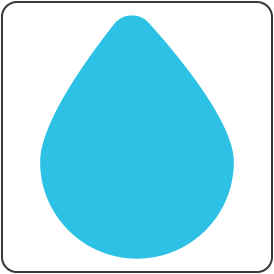 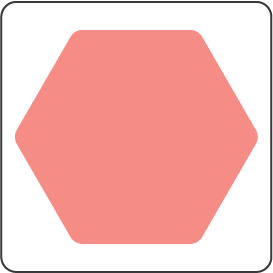 Egér
Alaplap
Kihívás:
Menj végig az pályán úgy, hogy a számítógép működéséhez szükséges dolgokat szedd össze!
Ami nem elengedhetetlen azt kerüld ki!
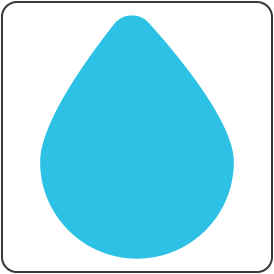 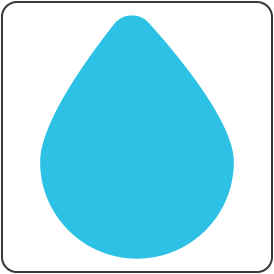 Gépház
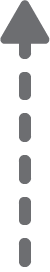 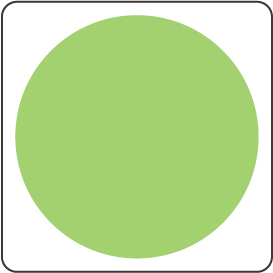 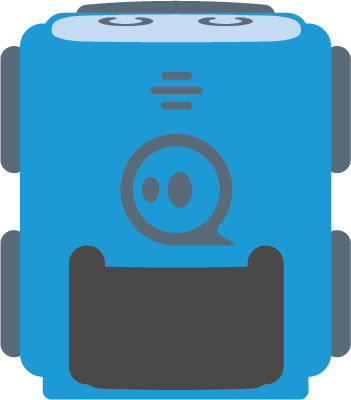 Kihívás:
Szedd össze az összes számítógéphez csatlakoztatható eszközt!
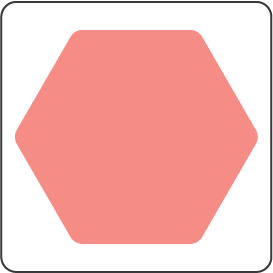 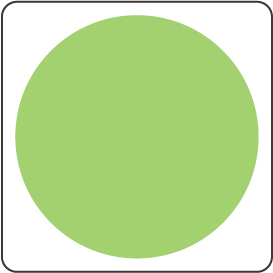 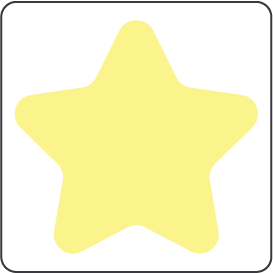 Kamera
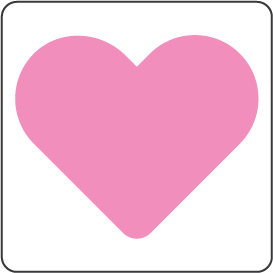 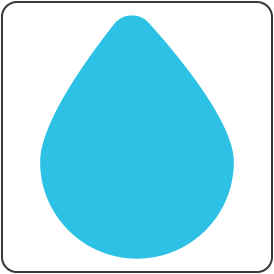 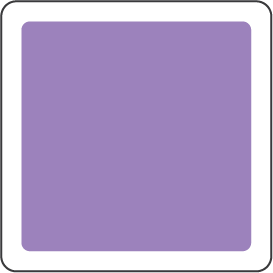 Monitor
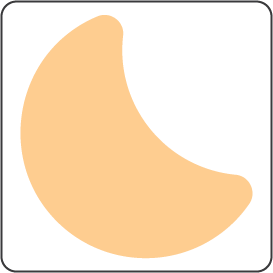 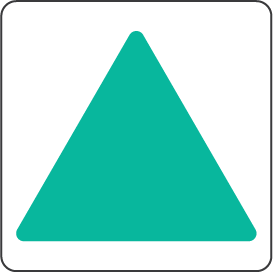 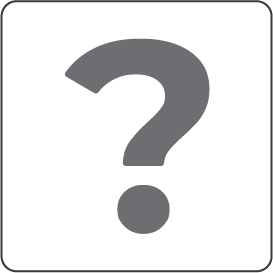 Billen-
tyűzet
Pendrive
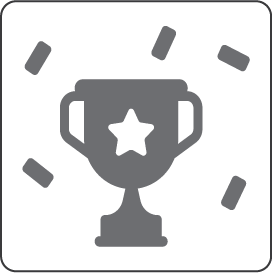 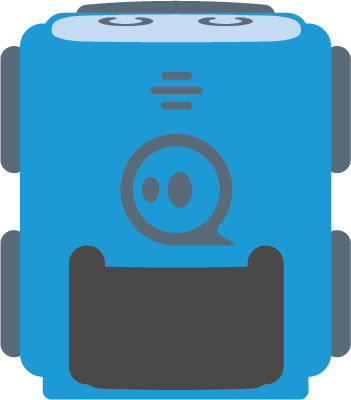 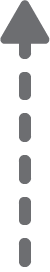 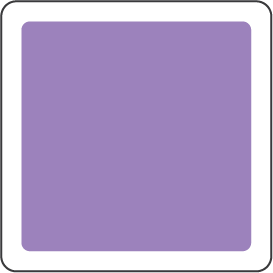 USB kábel
Hang-
szóró
Nyomtató
Szkenner
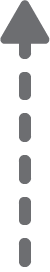 Egér
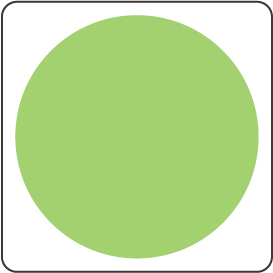 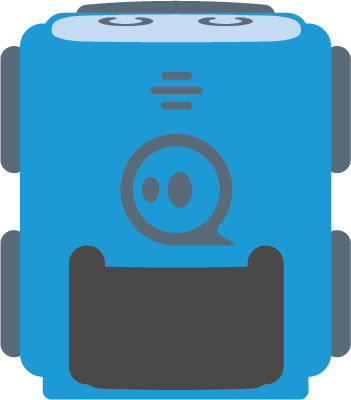 Kihívás:
Szedd össze az összes számítógéphez csatlakoztatható eszközt!
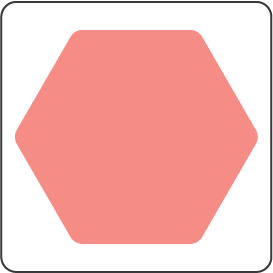 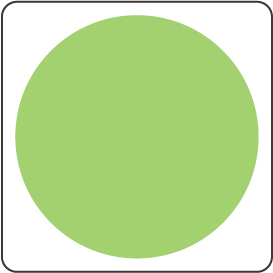 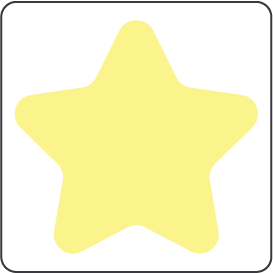 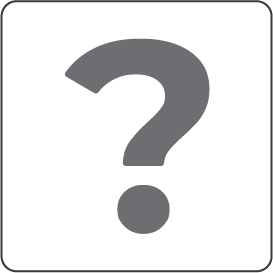 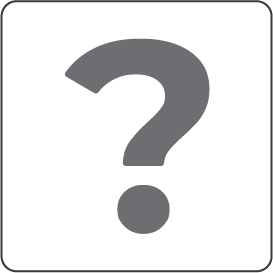 Kamera
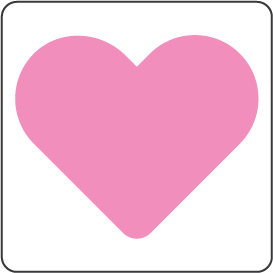 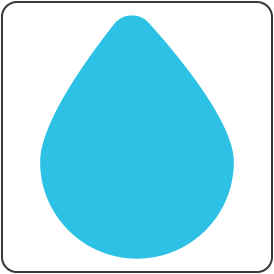 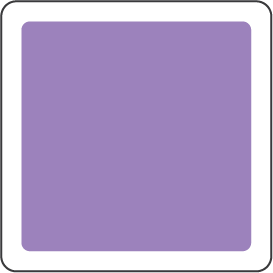 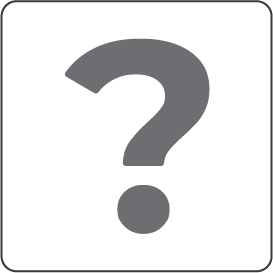 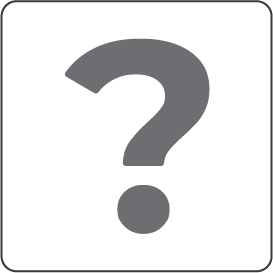 Monitor
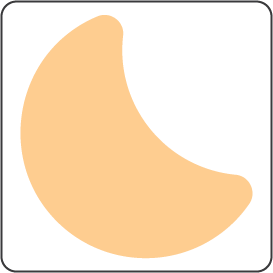 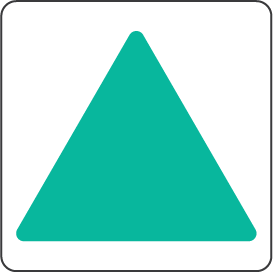 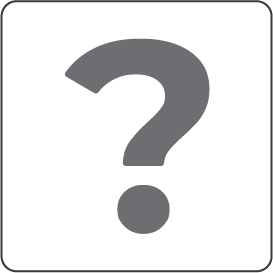 Billen-
tyűzet
Pendrive
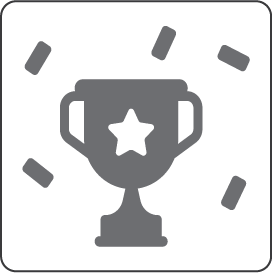 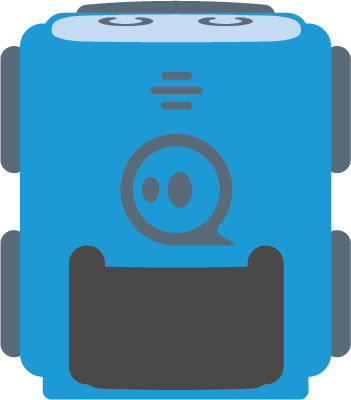 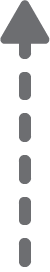 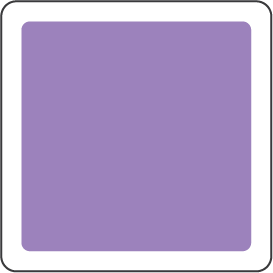 USB kábel
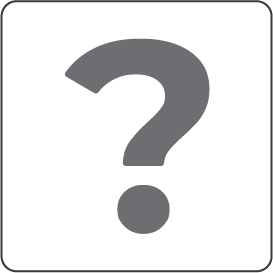 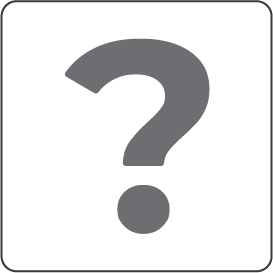 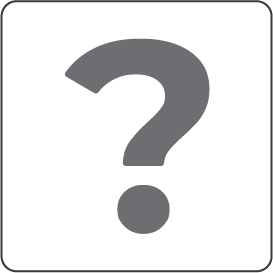 Hang-
szóró
Nyomtató
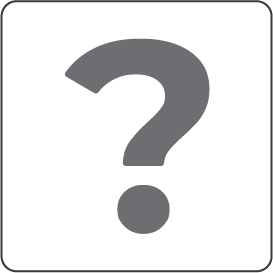 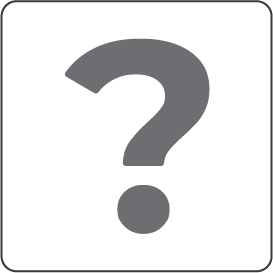 Szkenner
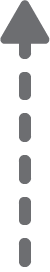 Egér
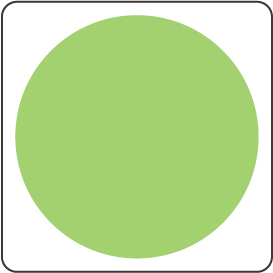 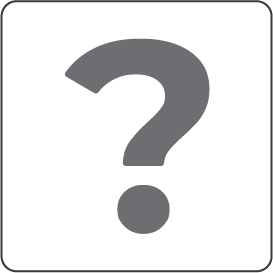 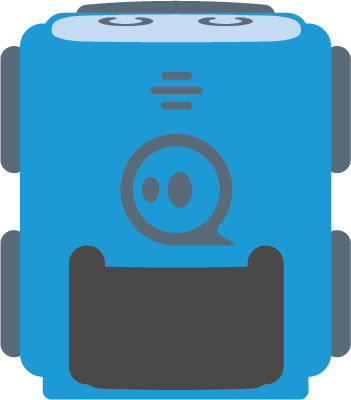 Kihívás:
Szedd össze az összes számítógéphez csatlakoztatható eszközt!
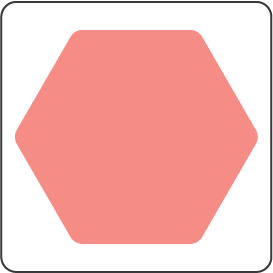 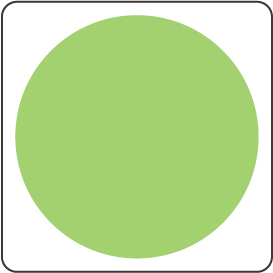 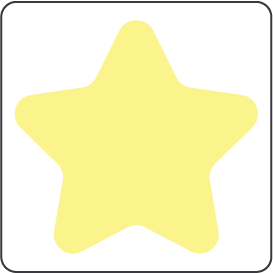 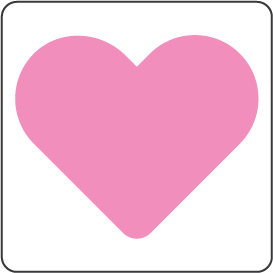 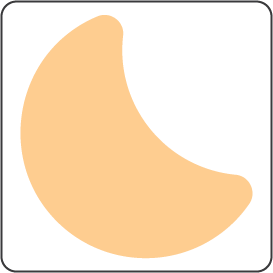 Kamera
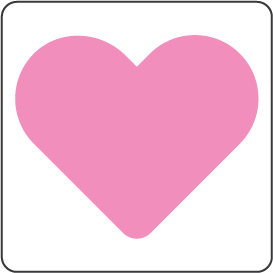 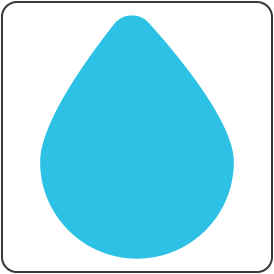 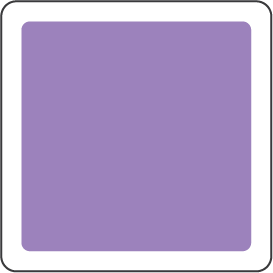 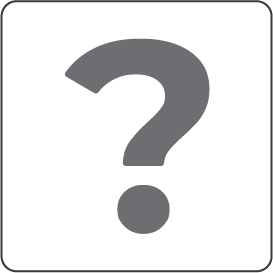 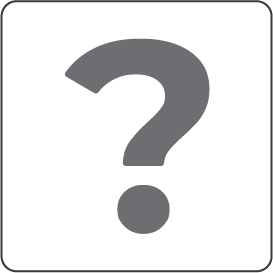 Monitor
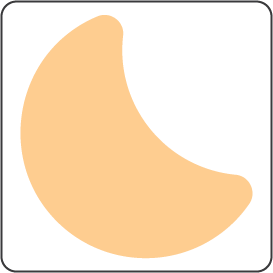 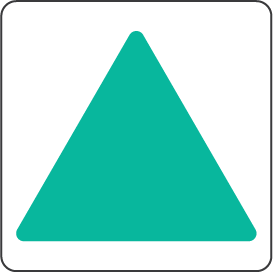 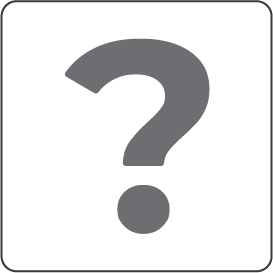 Billen-
tyűzet
Pendrive
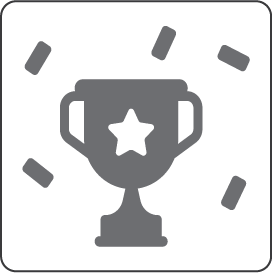 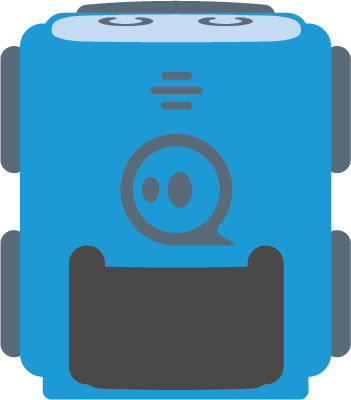 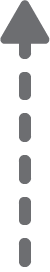 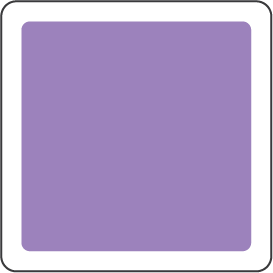 USB kábel
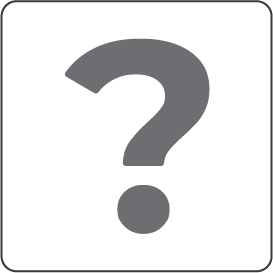 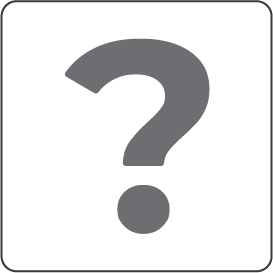 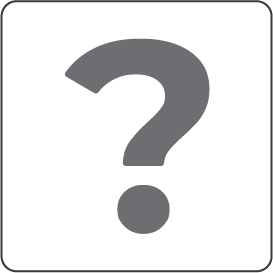 Hang-
szóró
Nyomtató
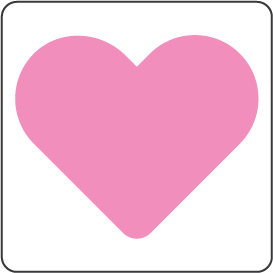 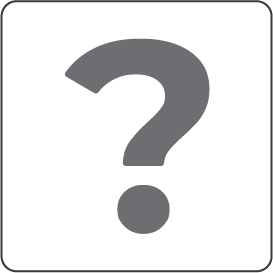 Szkenner
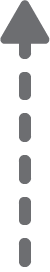 Egér
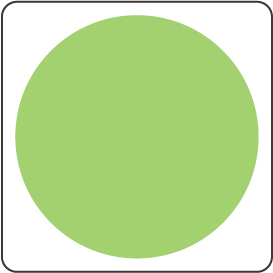 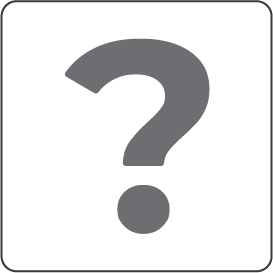 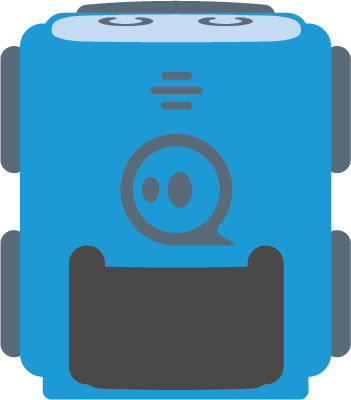 Kihívás:
Szedd össze az összes számítógéphez csatlakoztatható eszközt!
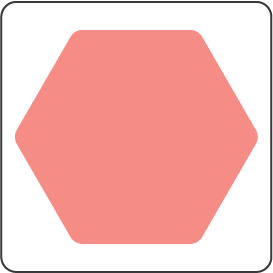 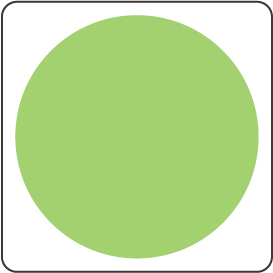 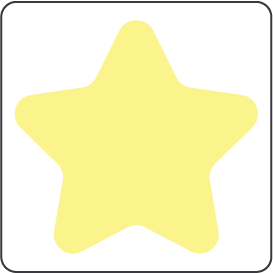 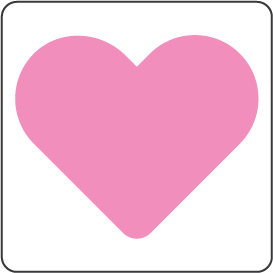 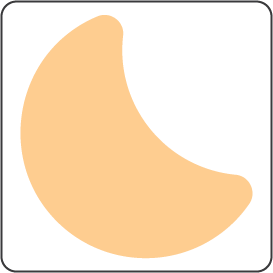 Kamera
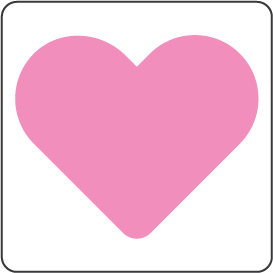 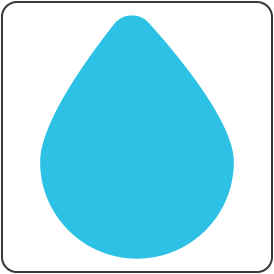 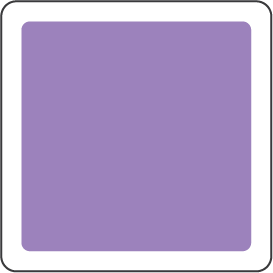 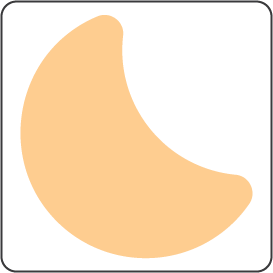 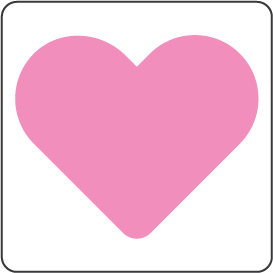 Megoldás
Monitor
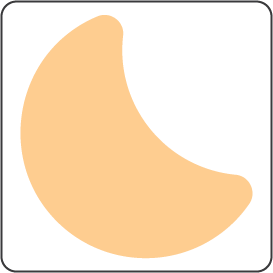 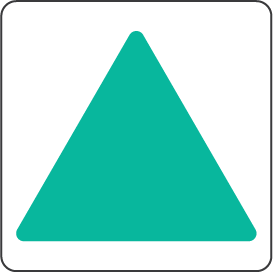 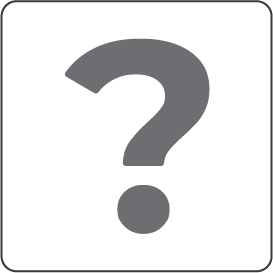 Billen-
tyűzet
Pendrive
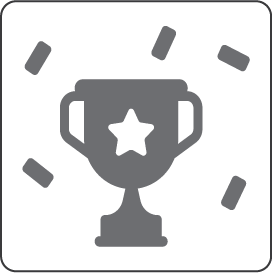 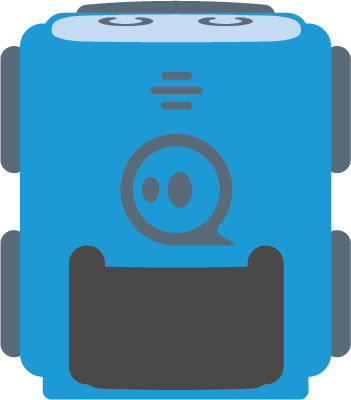 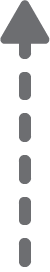 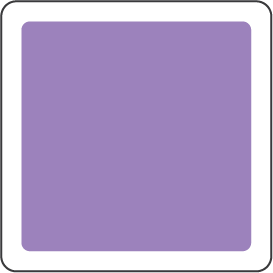 USB kábel
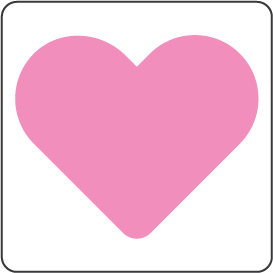 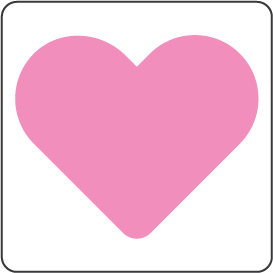 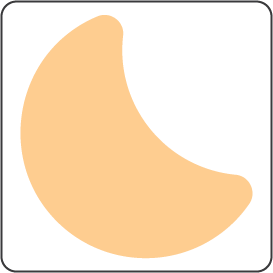 Hang-
szóró
Nyomtató
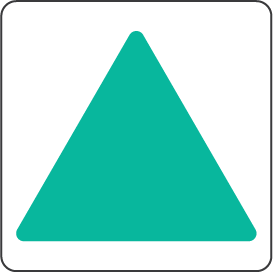 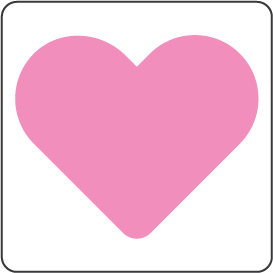 Szkenner
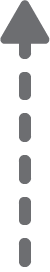 Egér
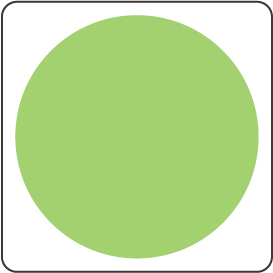 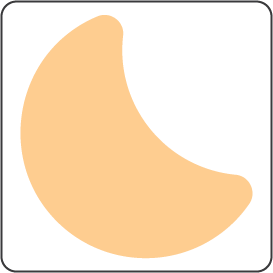 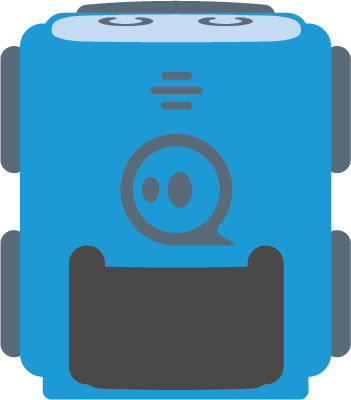 Kihívás:
Szedd össze az összes számítógéphez csatlakoztatható eszközt!
Vigyázz, arra ne menj rá, ami a számítógépben van!
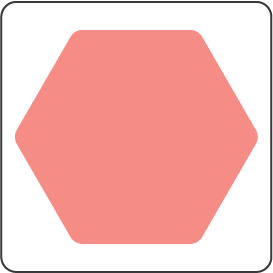 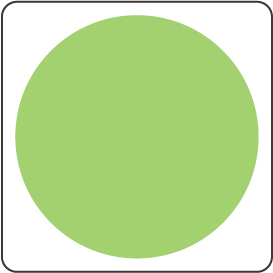 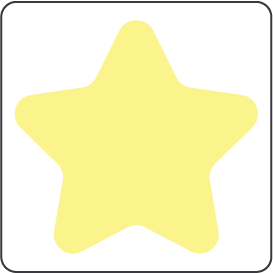 Pendrive
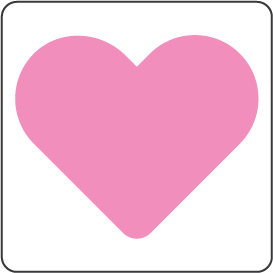 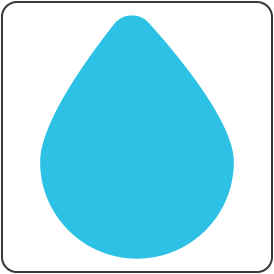 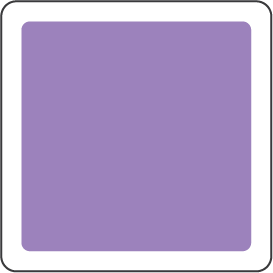 Kamera
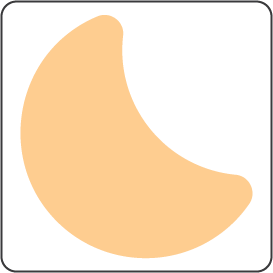 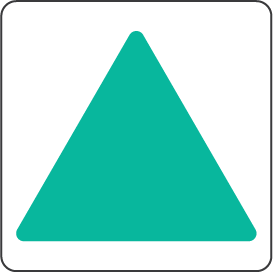 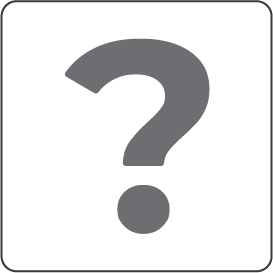 Billen-
tyűzet
Monitor
Processzor
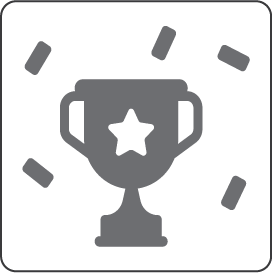 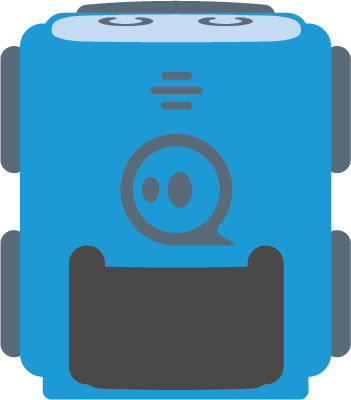 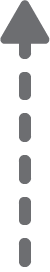 USB kábel
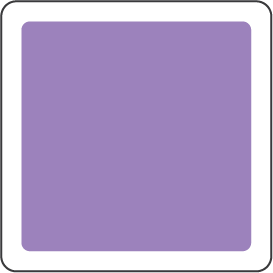 Hang-
szóró
Nyomtató
Alaplap
Szkenner
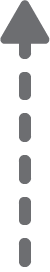 Memória
(RAM)
Egér
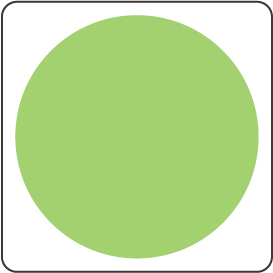 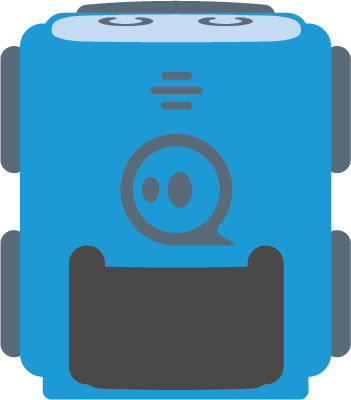 Kihívás:
Szedd össze az összes számítógéphez csatlakoztatható eszközt!
Vigyázz, arra ne menj rá, ami a számítógépben van!
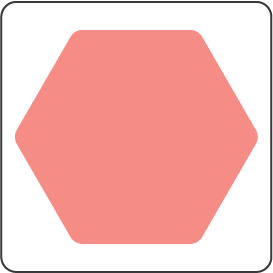 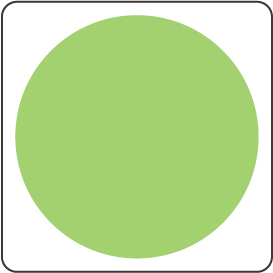 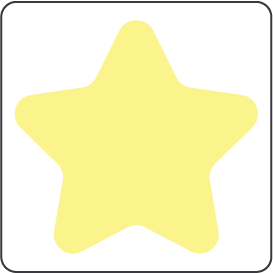 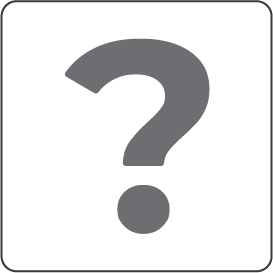 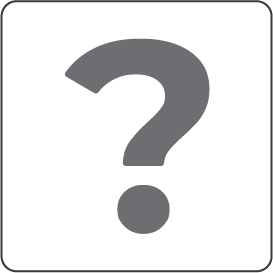 Pendrive
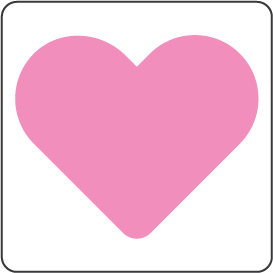 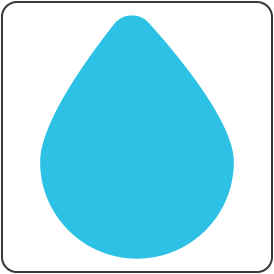 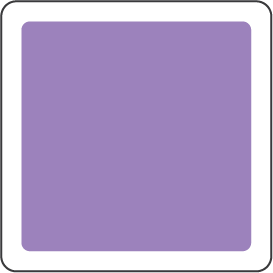 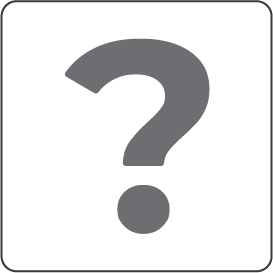 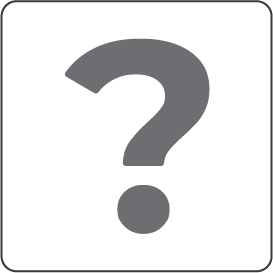 Kamera
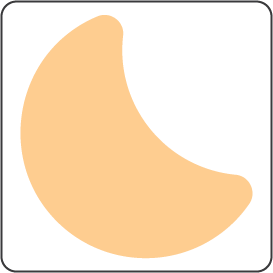 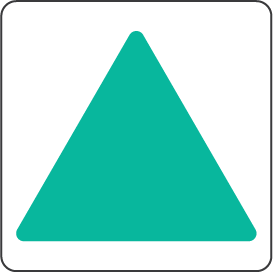 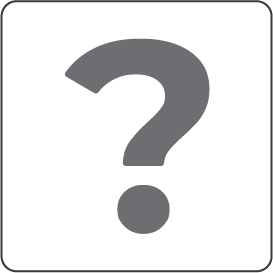 Billen-
tyűzet
Monitor
Processzor
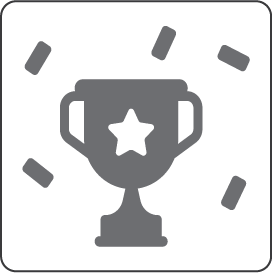 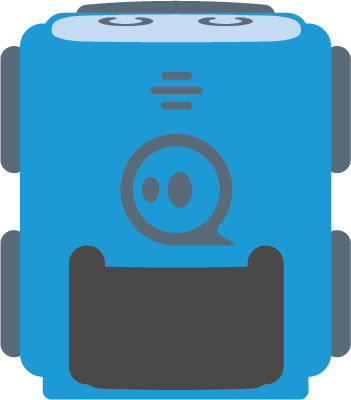 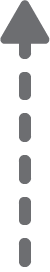 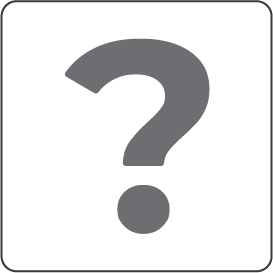 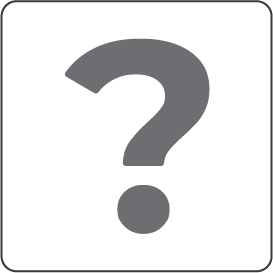 USB kábel
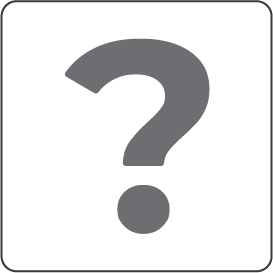 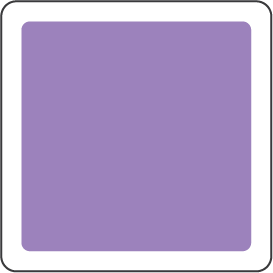 Nyom-
tató
Hang-
szóró
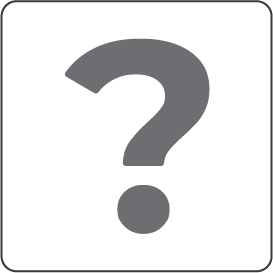 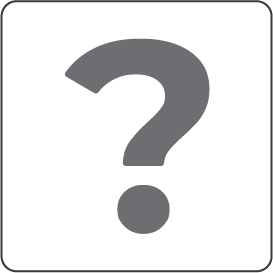 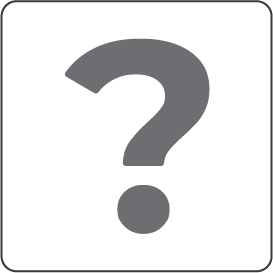 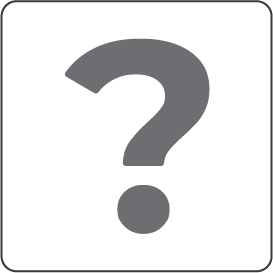 Alaplap
Szkenner
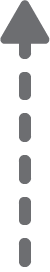 Memória
(RAM)
Egér
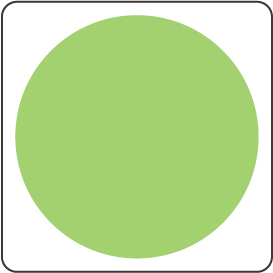 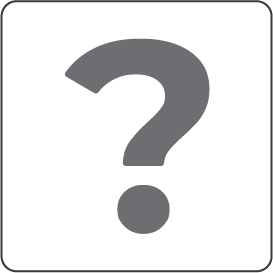 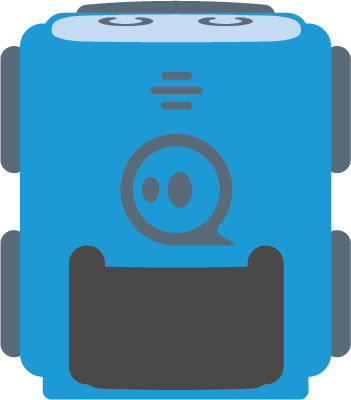 Kihívás:
Szedd össze az összes számítógéphez csatlakoztatható eszközt!
Vigyázz, arra ne menj rá, ami a számítógépben van!
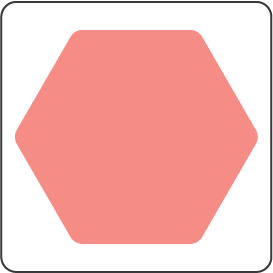 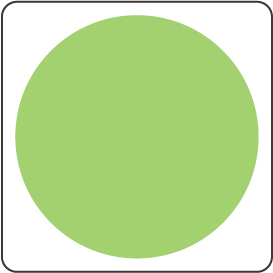 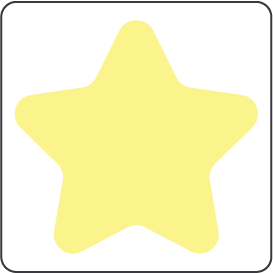 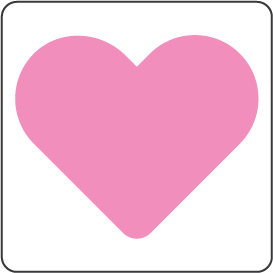 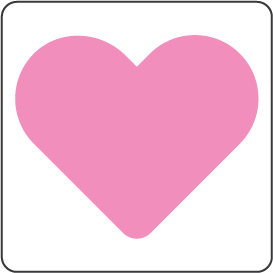 Pendrive
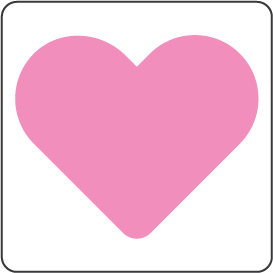 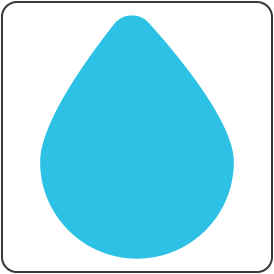 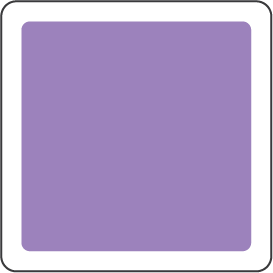 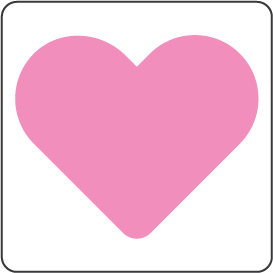 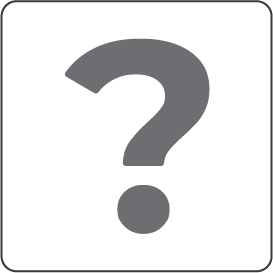 Kamera
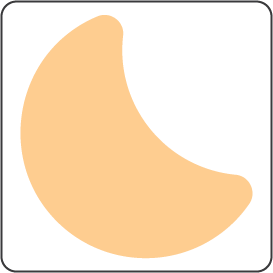 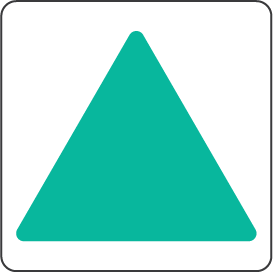 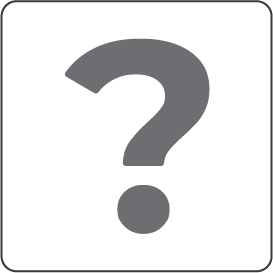 Billen-
tyűzet
Monitor
Processzor
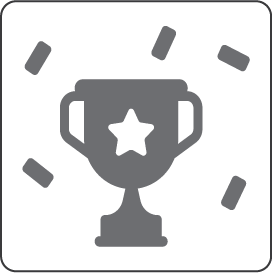 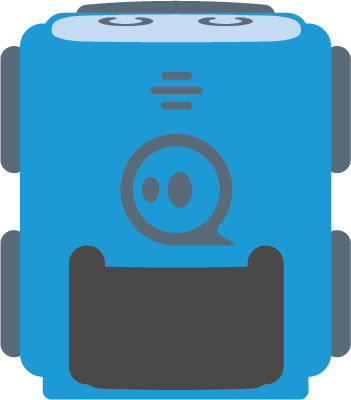 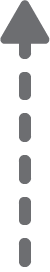 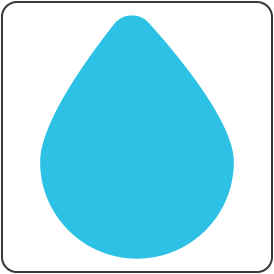 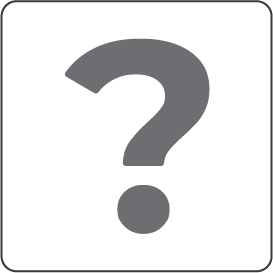 USB kábel
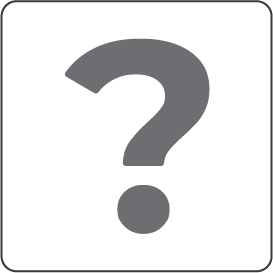 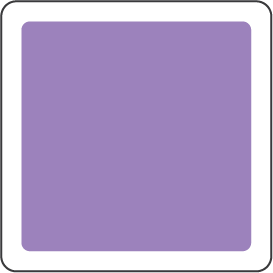 Nyom-
tató
Hang-
szóró
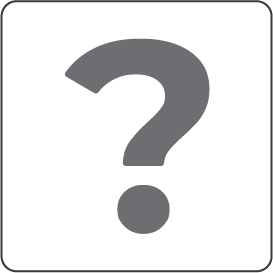 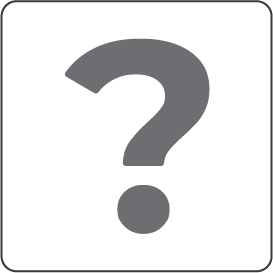 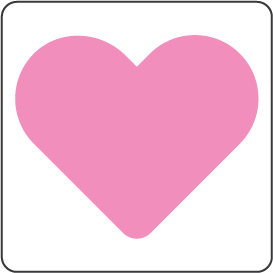 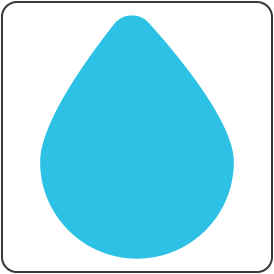 Alaplap
Szkenner
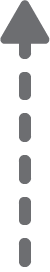 Memória
(RAM)
Egér
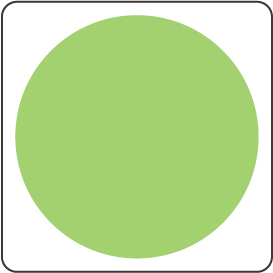 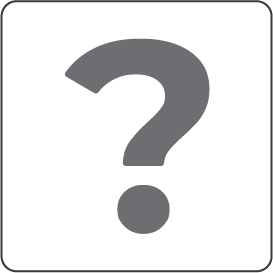 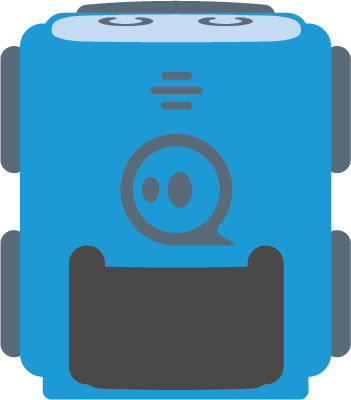 Kihívás:
Szedd össze az összes számítógéphez csatlakoztatható eszközt!
Vigyázz, arra ne menj rá, ami a számítógépben van!
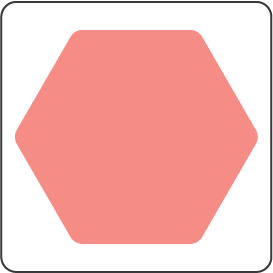 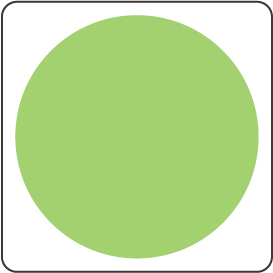 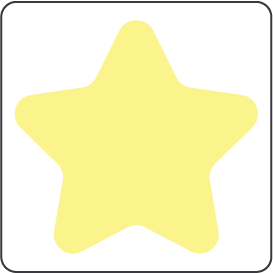 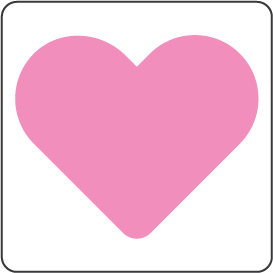 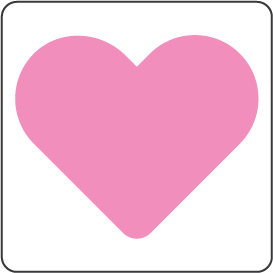 Pendrive
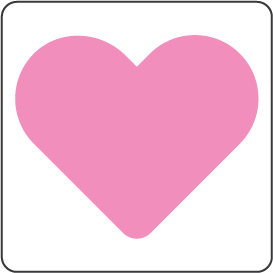 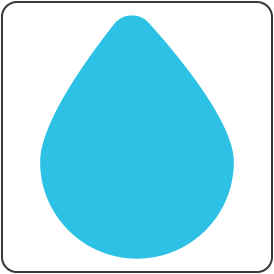 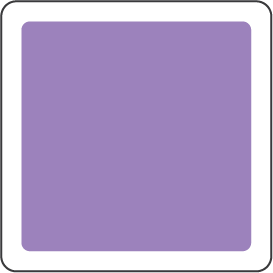 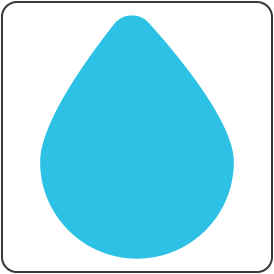 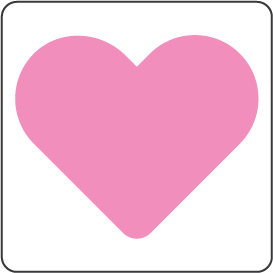 Kamera
Megoldás
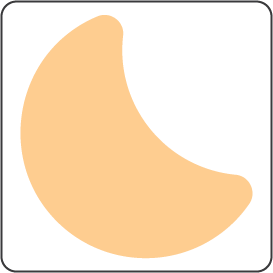 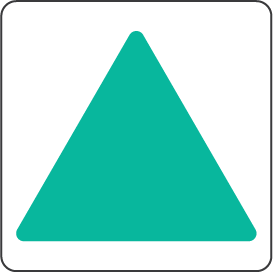 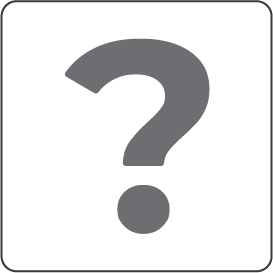 Billen-
tyűzet
Monitor
Processzor
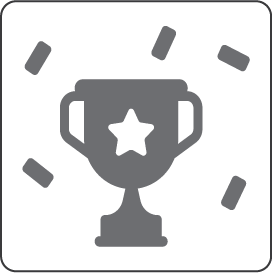 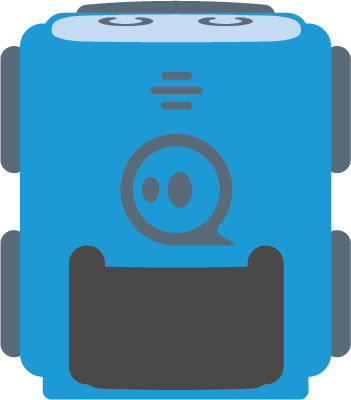 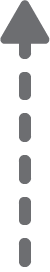 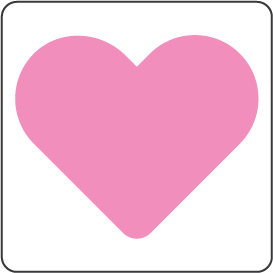 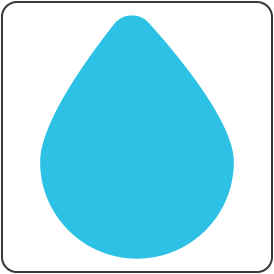 USB kábel
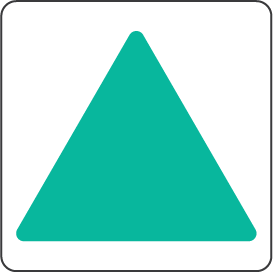 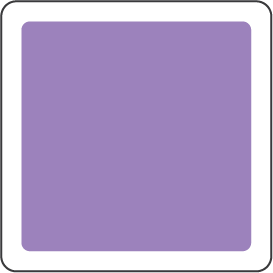 Nyom-
tató
Hang-
szóró
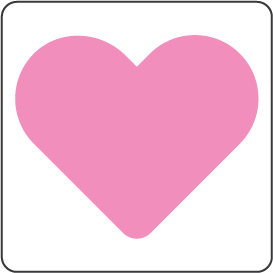 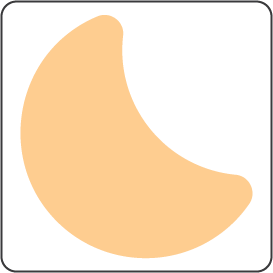 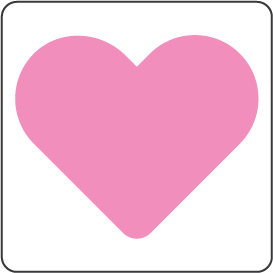 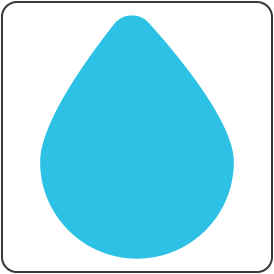 Alaplap
Szkenner
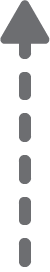 Memória
(RAM)
Egér
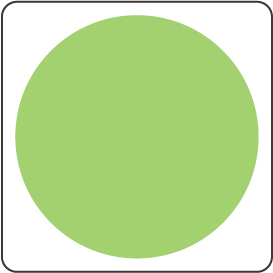 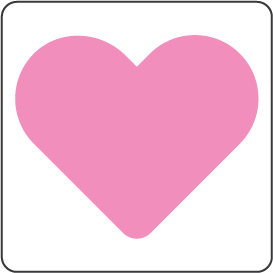 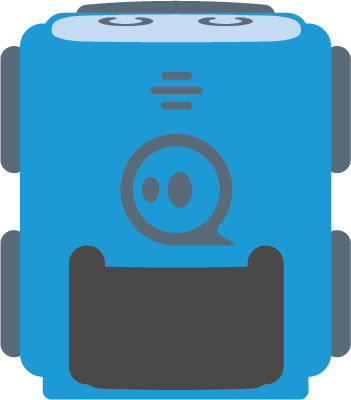